Robyn Bryce
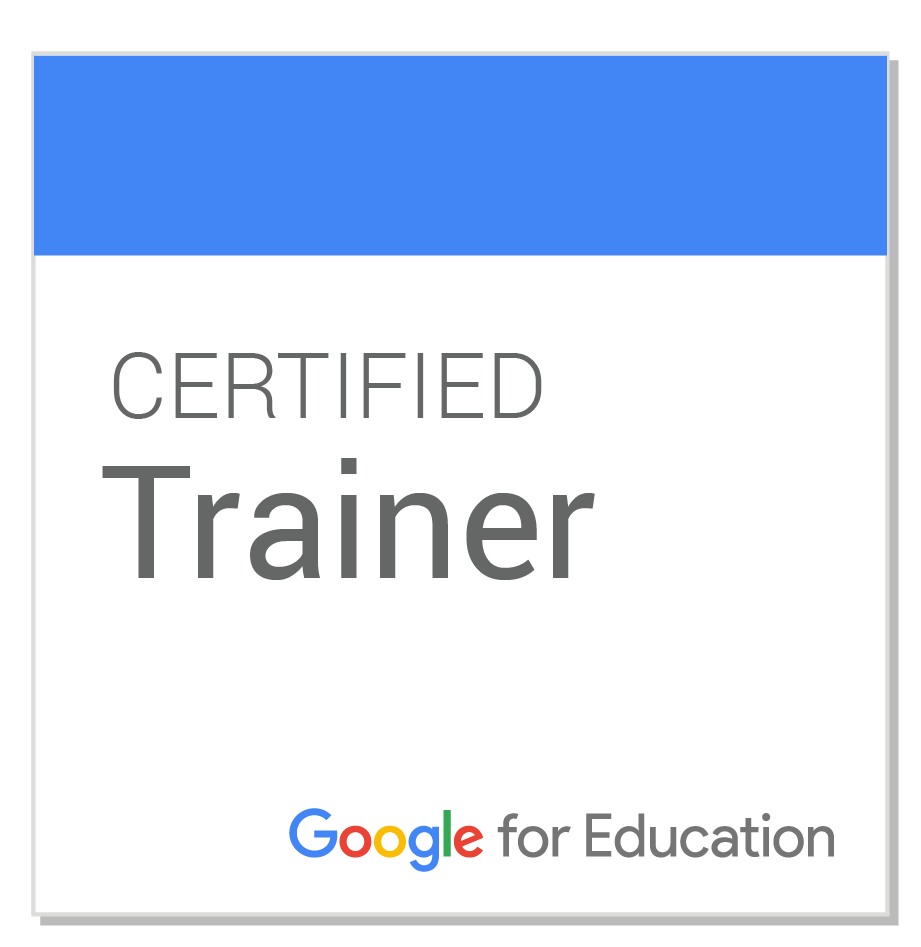 Technology Integration Specialist | Prescott Unified School District #1

\||EdTechTEam
A Dozen Tech Tools to Support the 4C’s

Resources
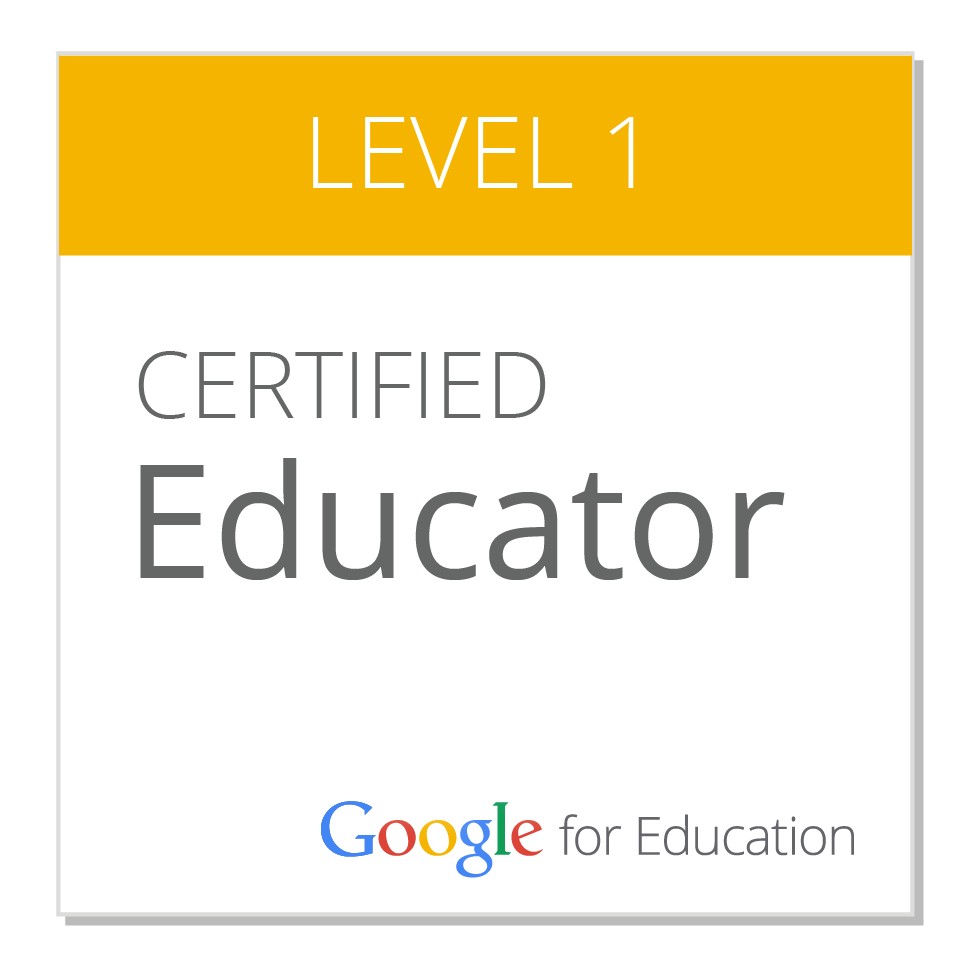 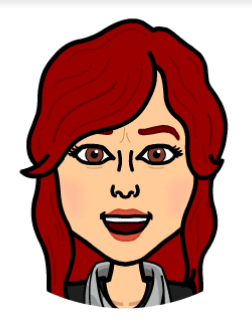 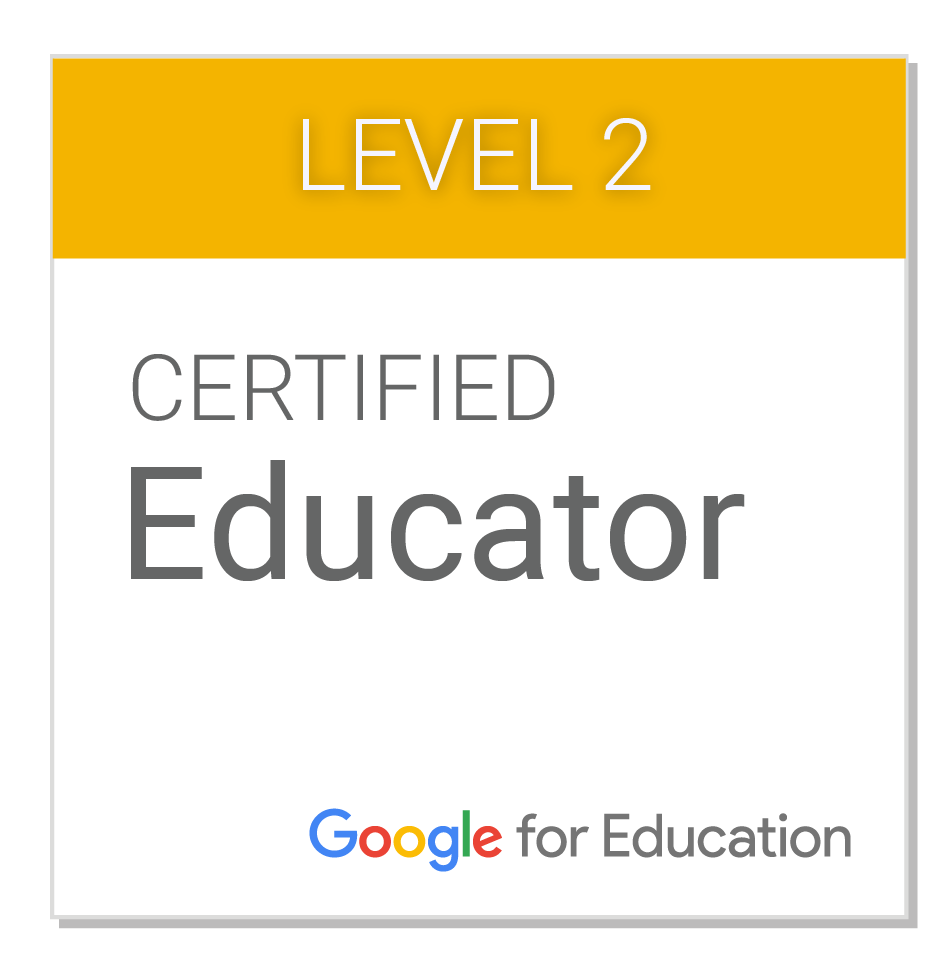 Interested in MORE?
@ms_robyn_bryce
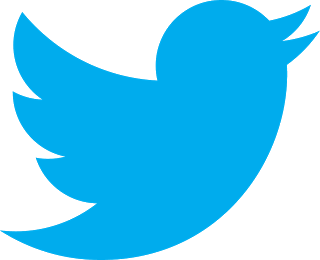 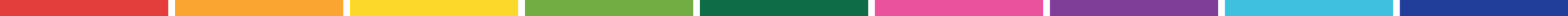 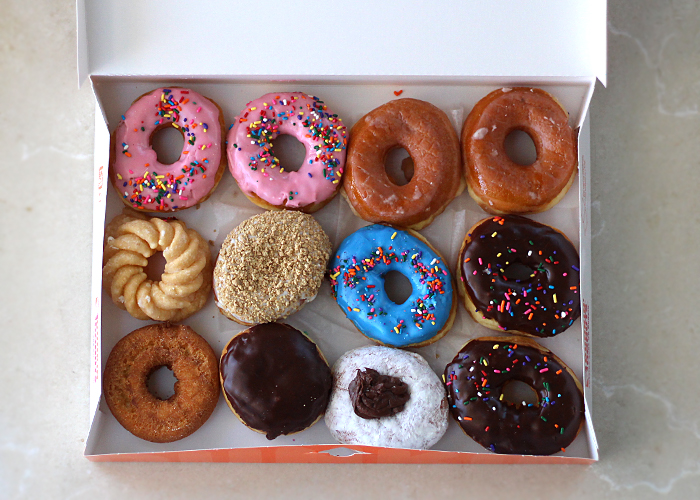 A Dozen Tech Tools to Support the 4C’s
@ms_robyn_bryce
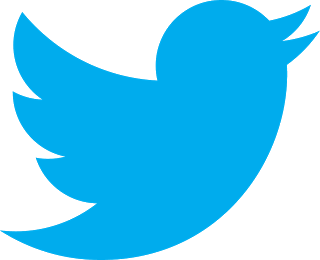 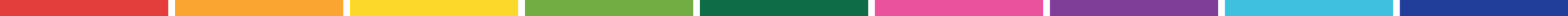 The 4Cs
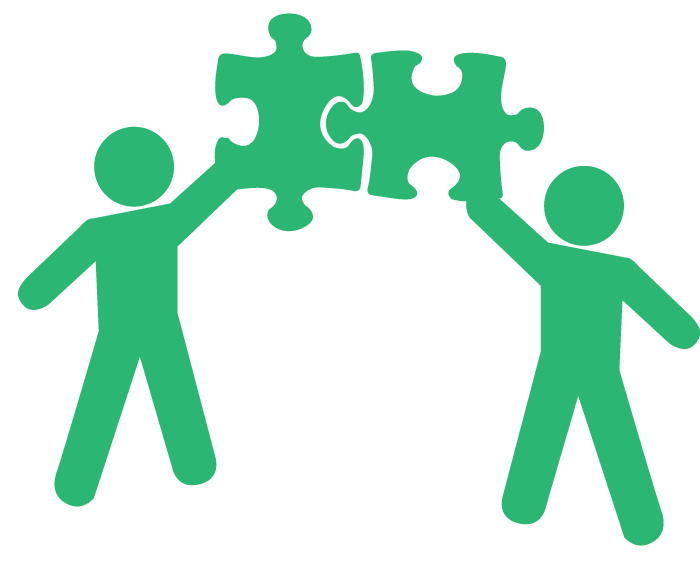 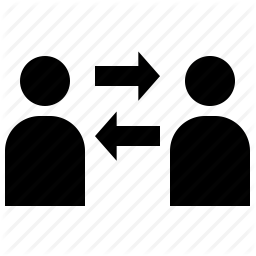 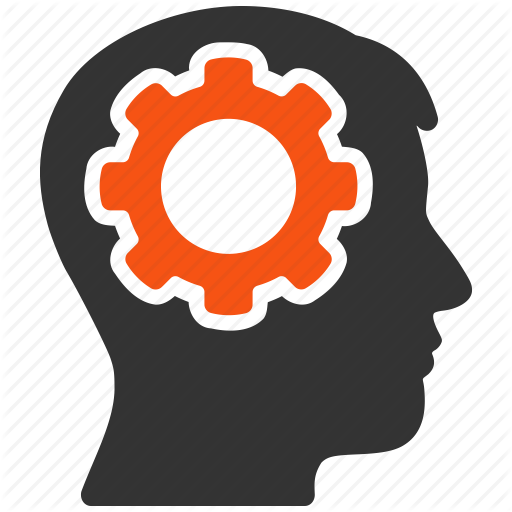 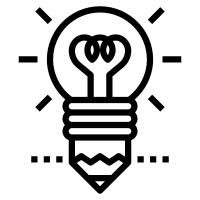 @ms_robyn_bryce
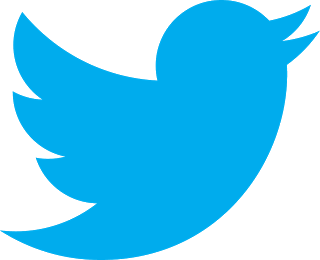 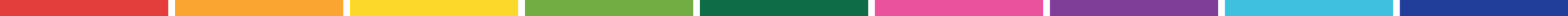 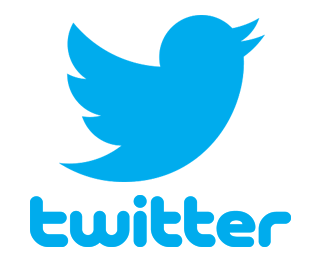 COMMUNICATION
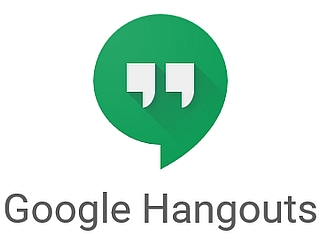 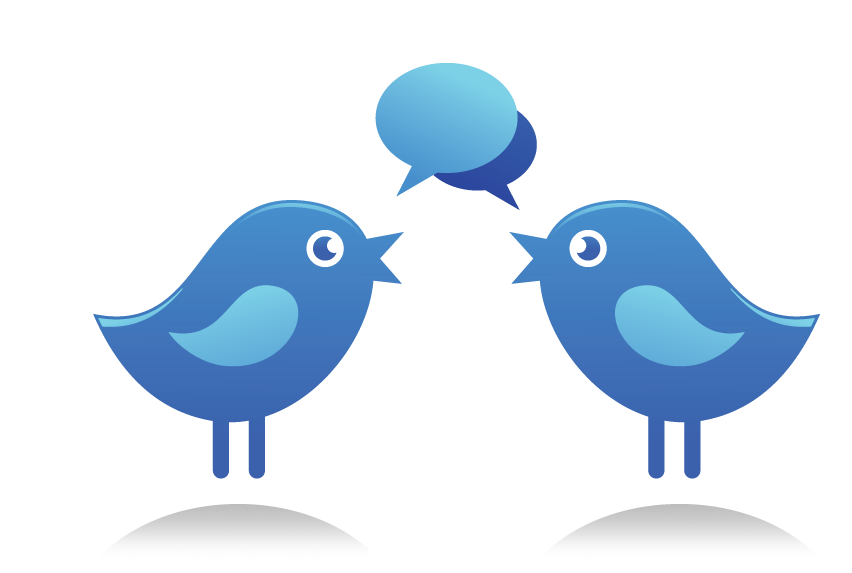 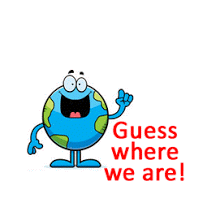 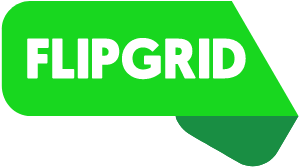 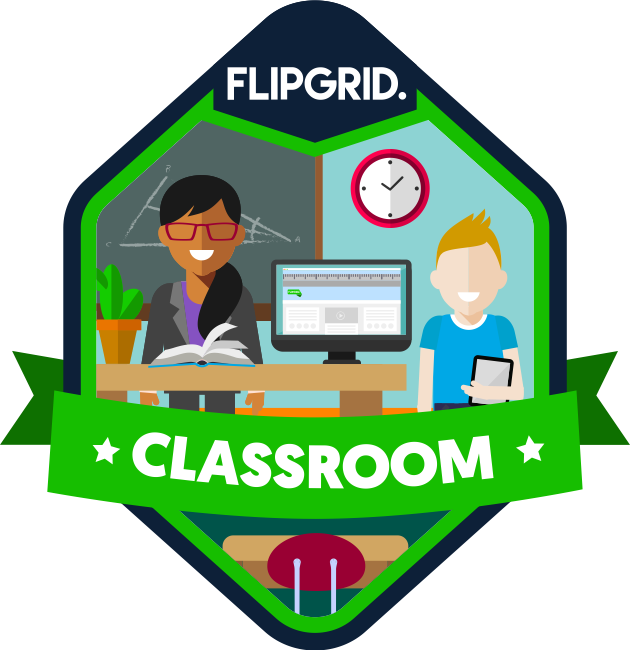 @ms_robyn_bryce
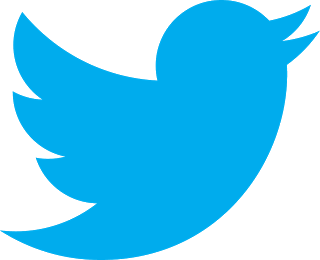 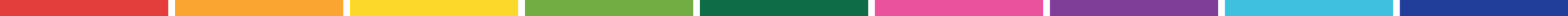 [Speaker Notes: Mystery Hangouts]
CREATIVITY
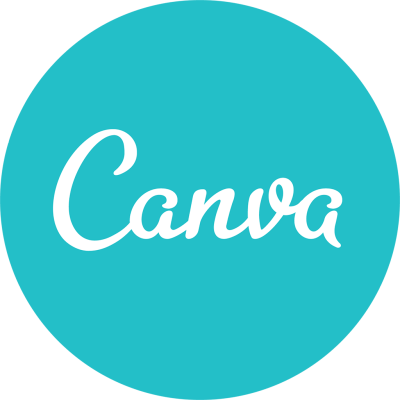 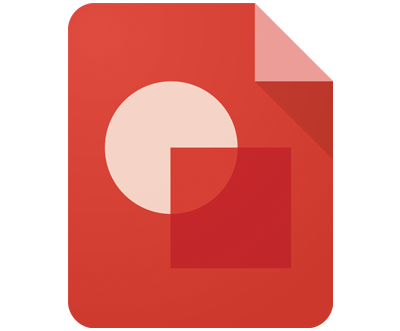 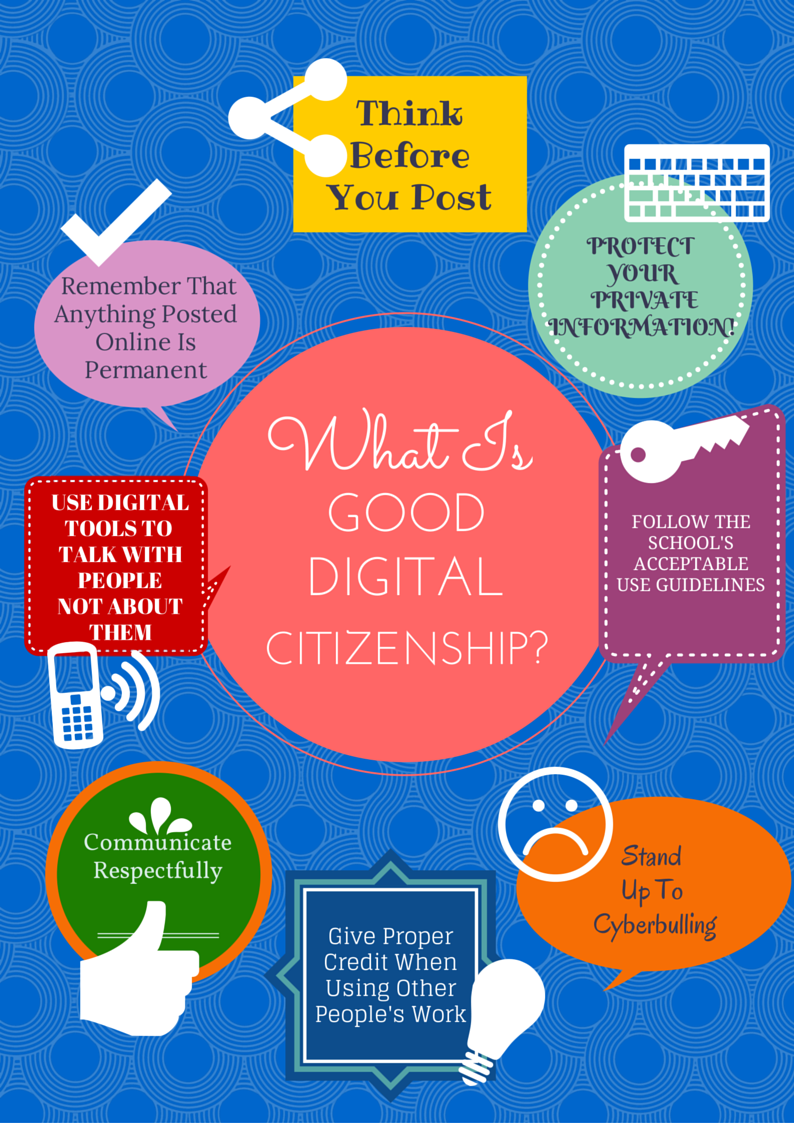 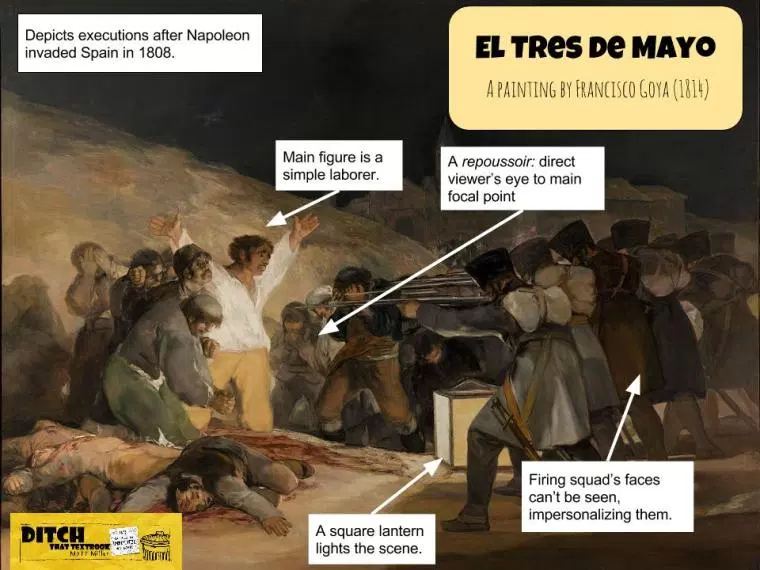 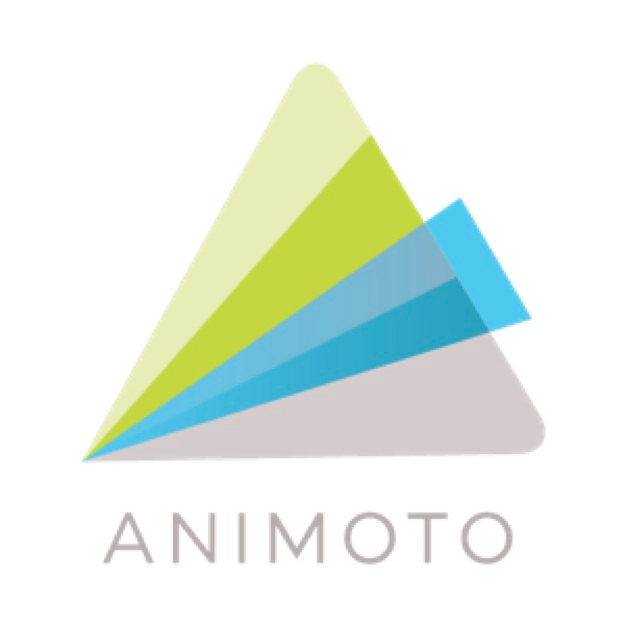 @ms_robyn_bryce
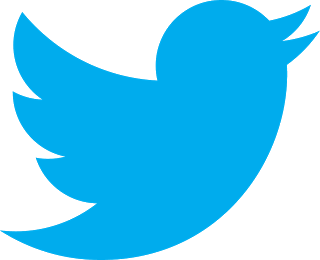 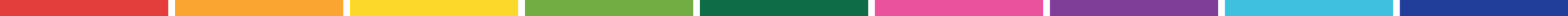 [Speaker Notes: Mystery Hangouts]
COLLABORATION
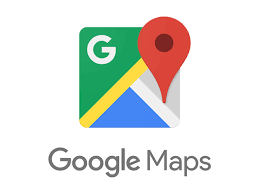 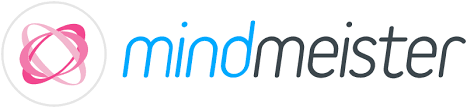 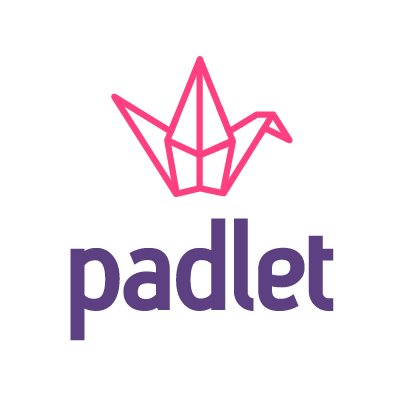 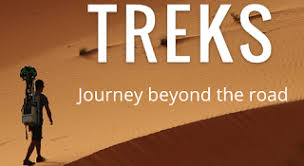 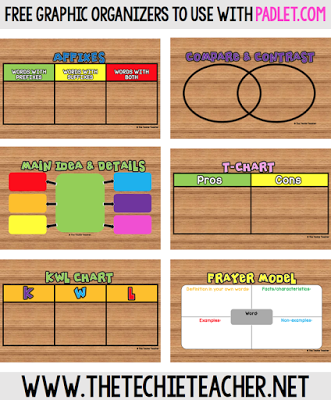 @ms_robyn_bryce
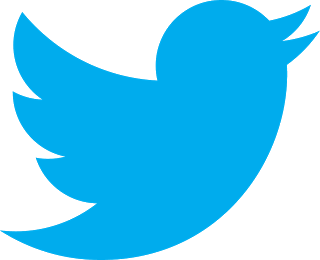 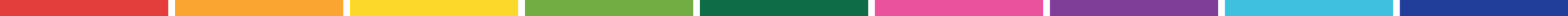 [Speaker Notes: Mystery Hangouts]
CRITICAL THINKING
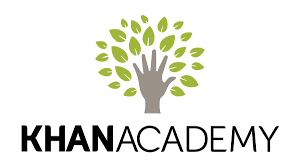 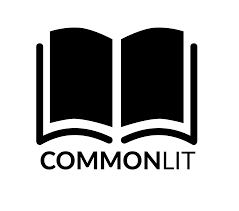 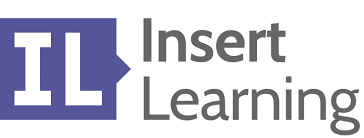 @ms_robyn_bryce
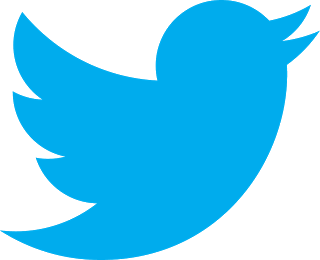 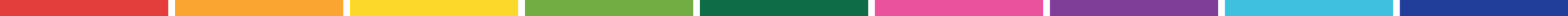 [Speaker Notes: Mystery Hangouts]
Choose a tool that you learned about today.  How do you think you will use that tool in your next meeting, PD, or class?
@ms_robyn_bryce
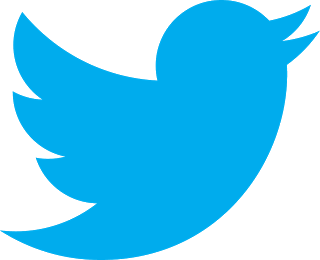 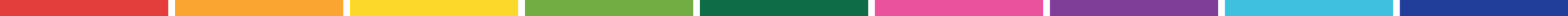 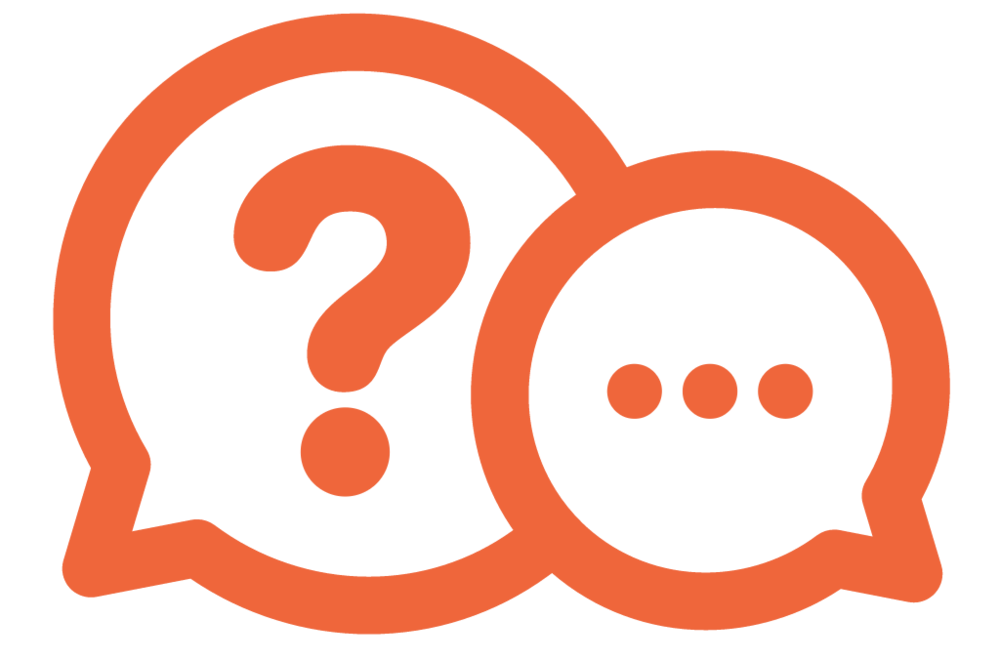 Questions?
@ms_robyn_bryce
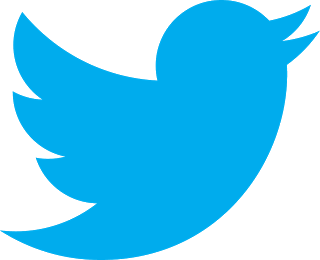 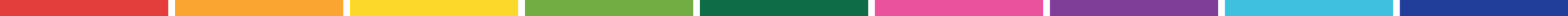 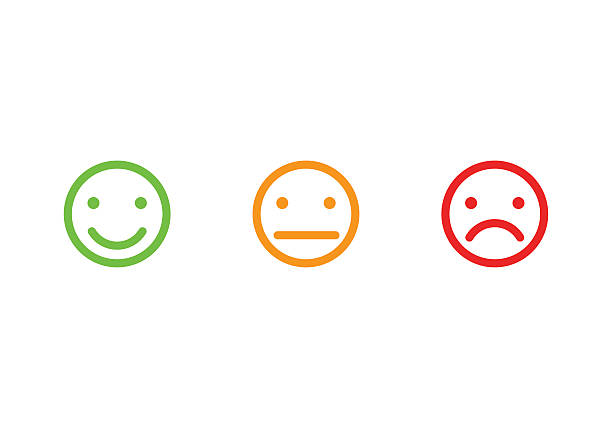 @ms_robyn_bryce
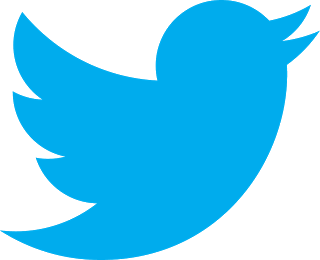 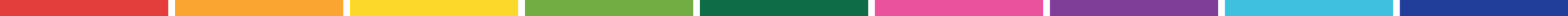 Access Session Resources Here
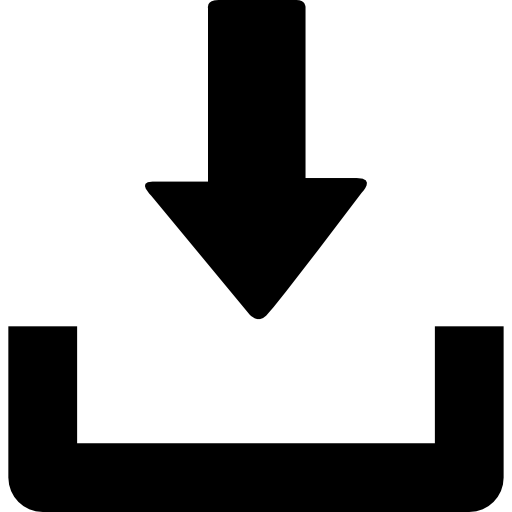 @ms_robyn_bryce
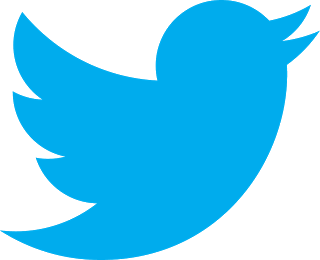 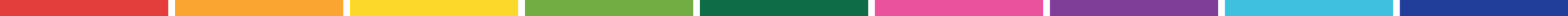